Fellowship Church, Nov 17, 2024                                              			   			B Heath
Straight and Balanced
(Luke 3:4-6)
It's all about you Jesus (9:55-9:59)
The Five Books of Moses  (Luke 24:27)
1 –  12 Beginnings (origins) of life with Adam, Genesis 1-2
2a – 12 Beginnings (origins) of death with Adam, Genesis 3
2b –                 death with Cain & Noah, Genesis 4:1-9:17
2c –                 death with Nimrod & Babel, Genesis 9:18-11:32
3 –  12 Beginnings of Israel with Abraham, Genesis 12-50
4a – Exit from slavery in Egypt to the Red Sea, Exodus 1-12
4b – From the Red Sea to Mount Sinai, Exodus 13-18
4c – Mt Sinai (Law) 10 Commandments, Exodus 19-24
4d – Mt Sinai (Law) the Tabernacle, Exodus 25-40
5a – Mt Sinai (Law) approaching a holy God, Leviticus 1-17
5b – Mt Sinai (Law) living a holy life, Leviticus 18-27
6a – Mt Sinai (Law) Prepare to Obey God, Numbers 1:1-10:10  
6b – The Desert of Disobedience, Numbers 10:11-25
6c – Preparing for Your Eternal Inheritance, Numbers 26-36
7a – God’s Perspective of  Your Past, Deuteronomy 1-3
7b – Moses’ Thesis Statement for his Last Messages, Deu 4
7c – Love God and Possess the Promise Land, Deu 5-12
7d – Laws for God to Bless Israel & Christians, Deu 13-26
7e –                                                               Deu 27-34
        Review of the Five Books of Moses
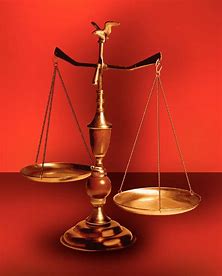 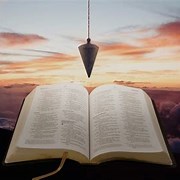 OT:  Deut 25:13-16  
Proverbs 20:10
Daniel 5:25-28

NT:  Hebrews12:1
1 Cor 3:11-15
Philippians 4:5
James 3:17
OT:  Ps 5:8, Pr 4:25-27
Amos 7:7-8
Isaiah 28:13, 17

NT:  Mt 3:3, Acts 9:11 
Hebrews 12:13, Jude 3
1 Corinthians 15:1-4
2 Timothy 3:10, John 7:16
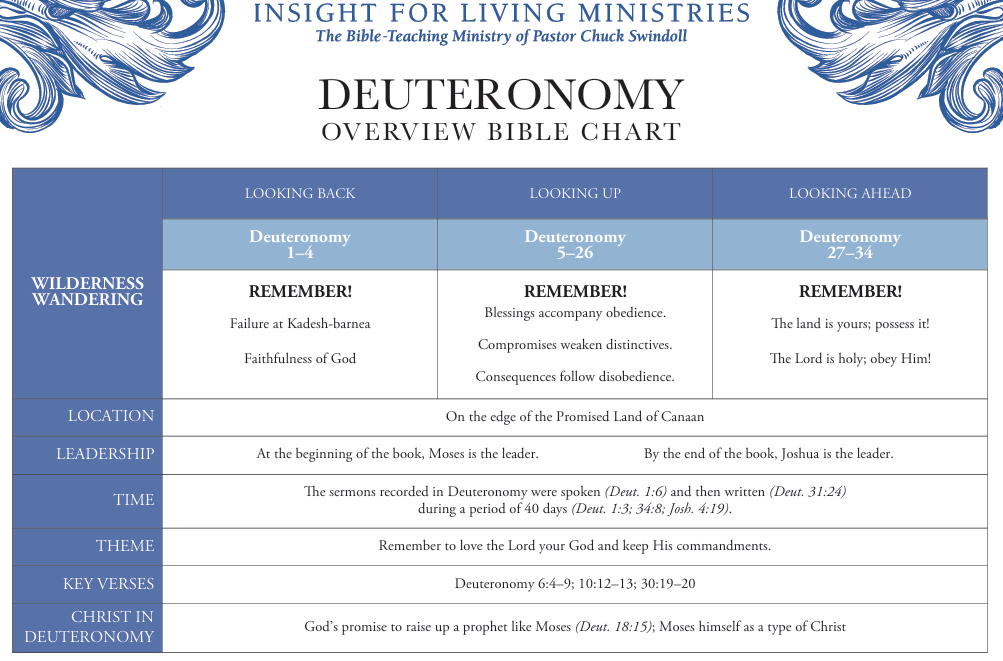 Laws for God to Bless Israel and Christians (Deu 13-26)
Application:  The Holy Spirit will convict the world of sin, righteousness, and judgment (Jn 16:8)
Moses’ Last Three Messages 

Deuteronomy 1-4, 5-26, 27-34
COMPARE the Old Testament and New Testament
	
13:1-8   False prophets (False teachers, 2 Peter 2:1)    
17:14-20  Kings not multiply horses, wives, or gold
        Write law, read daily, keep and do what is written
         (2 Tim 2:15, 1 Thes 1:5-6a, 1 Pet 2:9, Rev 1:6, 5:10)
18:10-11  Child sacrifice and false spirits (1 John 4:1) 
20:1-9   Warfare courage   23:14 a clean camp   
            (Ephesians 1:1-3:21 sit, 4:1-6:9 walk, 6:10-24 stand)
22:5  Prohibit cross dressing (Romans 1:18-32) 
22:8  Roof safety   22:9-11 Not mixing (2 Cor 6:14)
25:13-16  Just weights (Phil 4:8-9)  
Deu 14 to 26  Stranger, fatherless, widow (9x)  (Gal 6:10)
CONTRAST the Old Testament (Moses) and New Testament (Jesus)

Put to death / put away evil / serve other gods (ministry of death, 2 Cor 3:14, 18)
(13) a prophet or dreamer, idolatry in family or a friend, a city   (17) blemished sacrifice (give your best) (18) false prophet   (19) murderer   (21) stubborn son   (22) non-virgin daughter, married woman and man, rape by man   (24) kidnapping, personal sin-not sin of father or son.

21:18-21  Stubborn son put to death (Luke 15 prodigal son)
21:22-23  Hang on tree overnight defiles the land (Romans 8:17-22, Revelation 19-22)
24:1-4  Letter for divorce (Matthew 19:3-6, 7-9, 10-12;  Acts 17:30)

Jesus Christ gives Life.  (John 14:6,  John 10:10)

Love and Forgiveness (Matthew 5, 1 Cor 13, 2 Cor 3:3-8 in the greater context of 2 Corinthians, Romans 7:25)
COMPLETE the Old Testament by our Lord Jesus Christ’s birth, life, death, resurrection, ascension, sending the Holy Spirit, and return
15:1-11  Sabbath year (Hebrews 4, Jesus is our sabbath) All ceremonial laws are fulfilled in Jesus Christ (Gal 3:24) 
16:1-17  Three appointed feasts (Prophetic shadow is our substance in Christ, Colossians 2:16-17, Hebrews 10:1;  Passover – past salvation, Pentecost – present sanctification, Tabernacles – future glorification)
19:9  Three cities of refuge + three more (Matthew 5:17-18)    19:14, 15-21 landmark (physical), false witness (eye for eye, life for life) (John 4:22-24)
Keywords:  Command/ed/s – 86x, Hearken/hear – 82x, this day – 77x,  the LORD your God – 46x/the LORD our God – 19x (Deu 1-6, 29) Possess the land – 50x, Fathers (Abraham, Isaac, & Jacob) – 49x, Heart - 45x, Commandments – 42x, Love – 21x,  Statutes & Judgments – 17x, 
Forget – 16x, Remember - 13x,  Teach - 13x, Fire – 13x (Mt Sinai, Deu 4-5), Death/die – 13x (Deu 13-24), Cleave – 8x.
Sunday School Through the Bible - 2024 
                             Mas de Cristo class



What is concealed in the Old Testament is revealed in the New Testament (19 mysteries).

(1) Learn – Romans 15:4  (2) Admonish – 1 Corinthians 10:1-13   
(3) Shadow – Col 2:17, Heb 8:5, 10:1  (4) Figure (model) – Heb  9:9, 11:19, 1 Peter 3:21 
(5) Type or antitype - specific people that are Godly or Ungodly 

COMPLETED books of the Bible

Old Testament:  Genesis (4), Exodus (4), Leviticus (2), Numbers (3), Deuteronomy (4), Psalms (4), Proverbs, Ecclesiastes, Amos, Obadiah, Malachi  

New Testament:  Mark, Colossians, Philemon, James, Jude 

November invitations:  13 - MOTB America’s story of religious liberty (1-5), 26 - MOTB Free entry (10-5) 
           		        28-31, 2 Pe 3:18 Thanksgiving Retreat, “Rapture Ready.”  


Invite to the 2024 daily Bible reading plan in 1 Samuel.   Reminder – Be rapture ready for 2025.
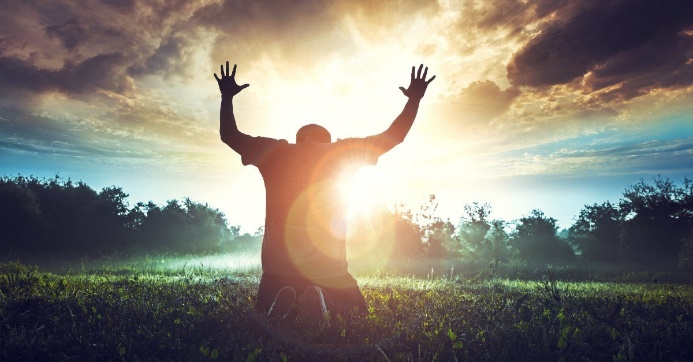 [Speaker Notes: -]